Counting in different languages
Wherever you go in the world, numbers are an essential part of everyday life. 

Today you are going to learn to count to 10 in a different language.

Click on the flags to choose the language you would like to learn.
Swahili
Japanese
Chinese
Italian
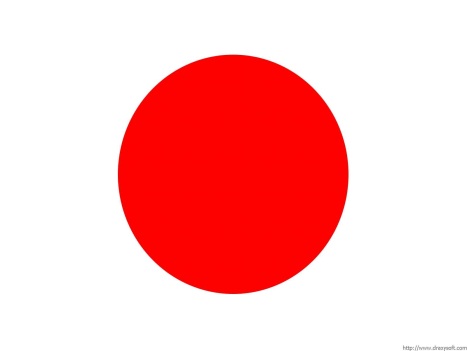 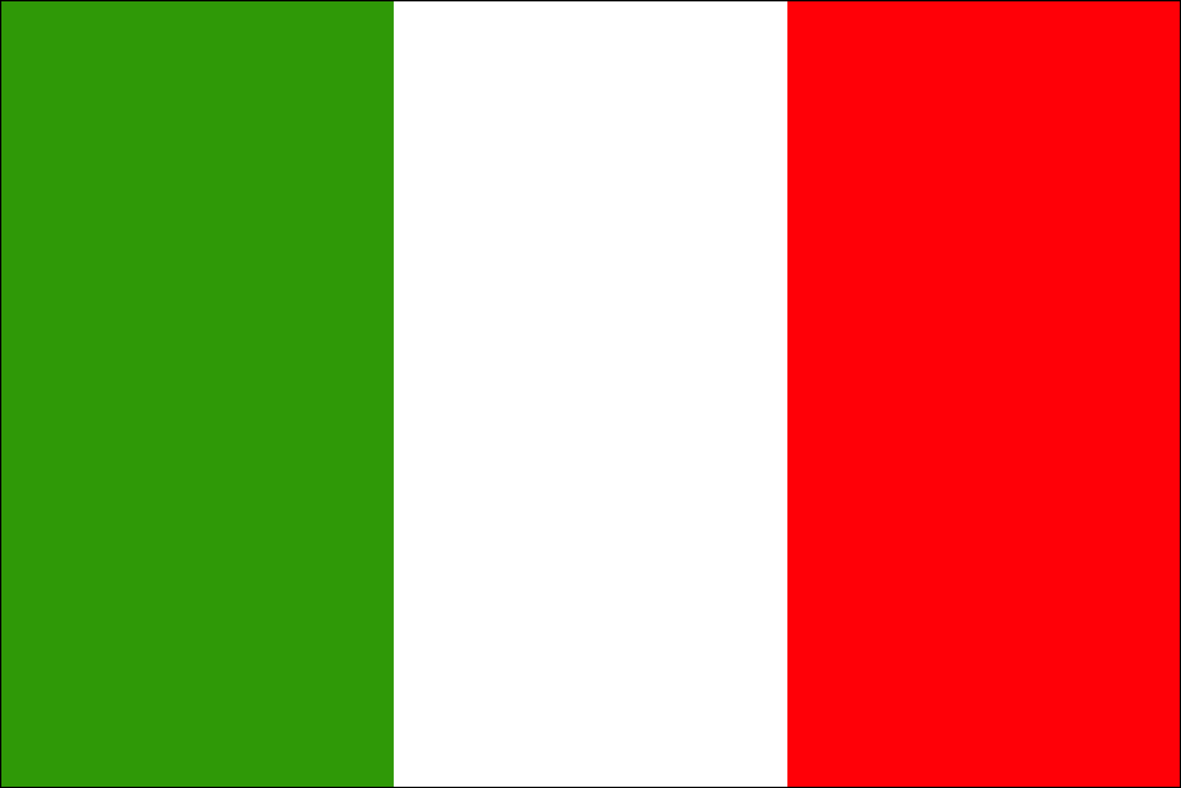 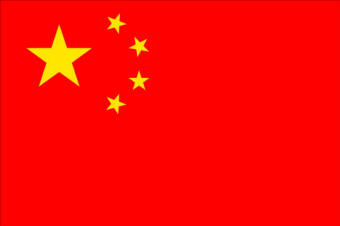 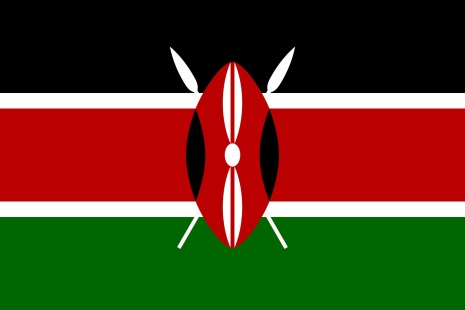 The Japanese language is spoken by more than one hundred and thirty million people. It can be written using 4 different scripts: romaji, katakana, hiragana and kanji.
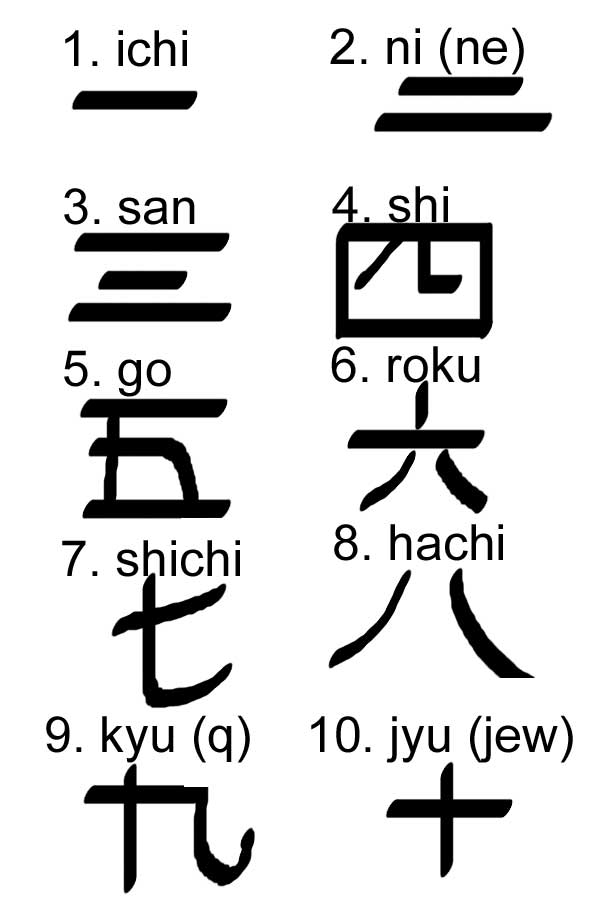 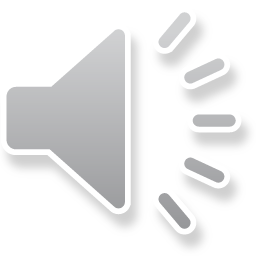 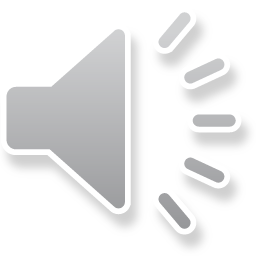 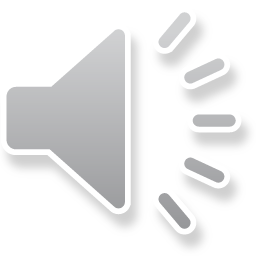 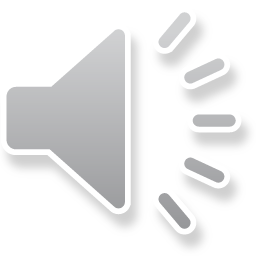 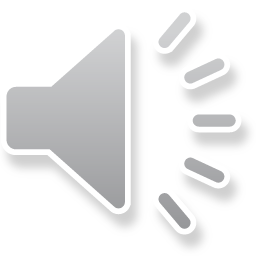 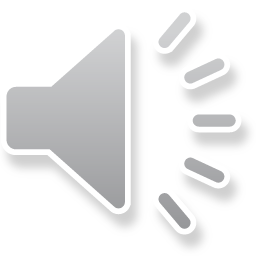 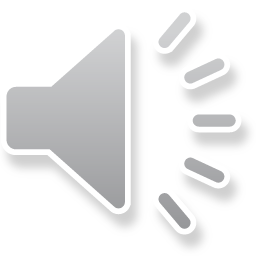 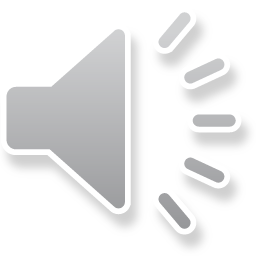 Backtostart
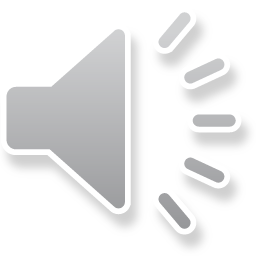 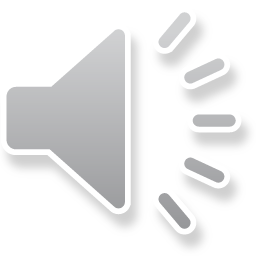 Around 59 million people speak Italian as their first language.

Italian originates from Latin – the language spoken in ancient Rome.
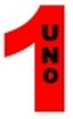 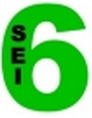 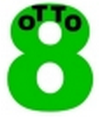 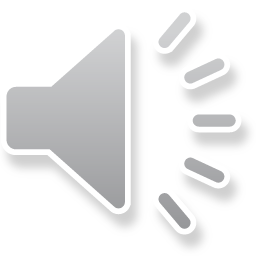 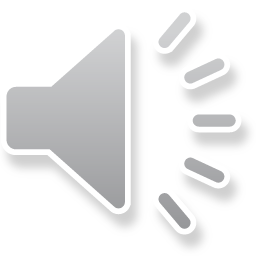 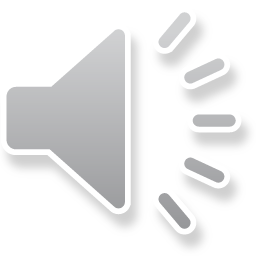 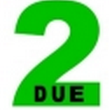 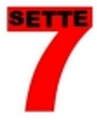 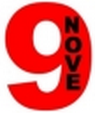 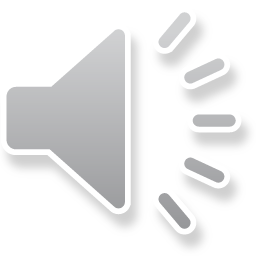 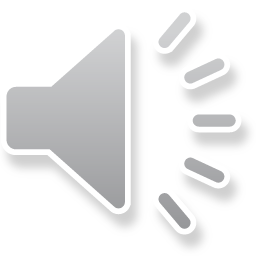 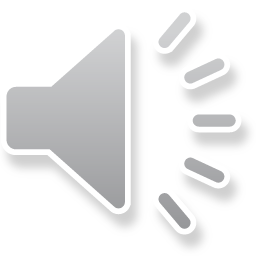 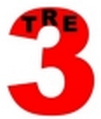 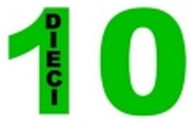 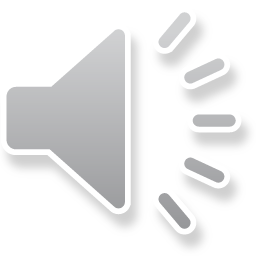 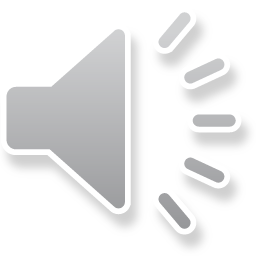 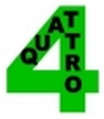 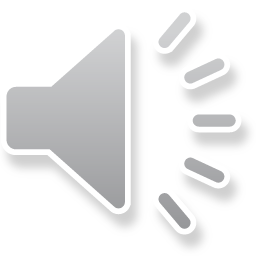 Backtostart
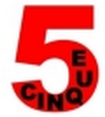 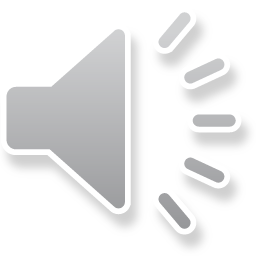 Mandarin Chinese is the most spoken language in the world – with over 935 million people claiming it as their first language.
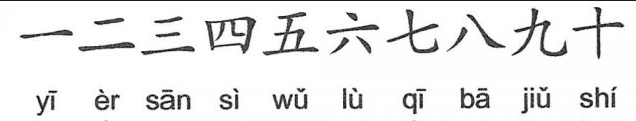 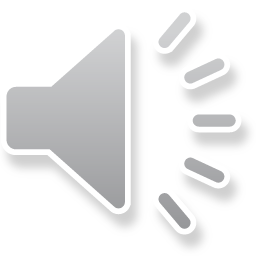 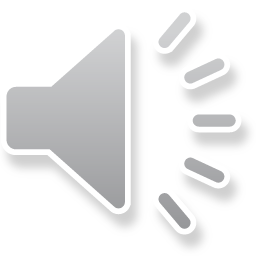 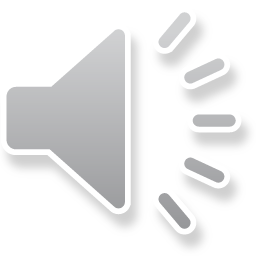 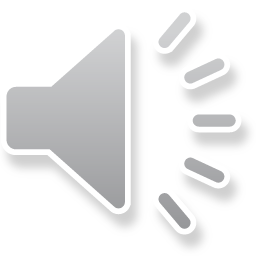 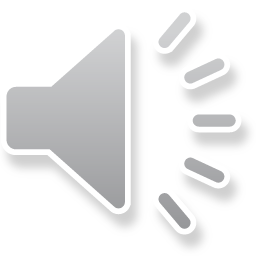 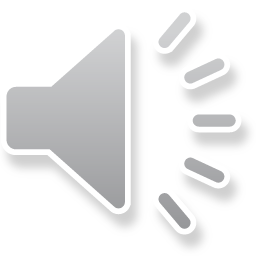 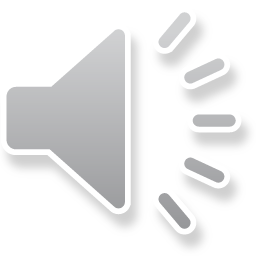 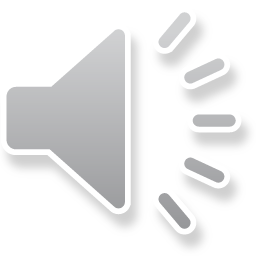 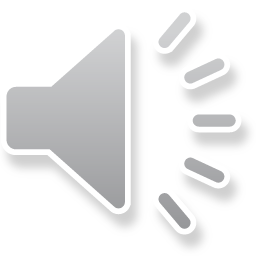 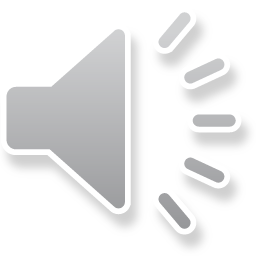 Backtostart
Over 26 million people speak Swahili as their first language. It is mainly spoken in East Africa – in the countries of Kenya, Tanzania and Uganda.
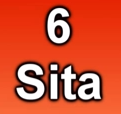 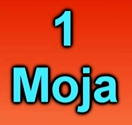 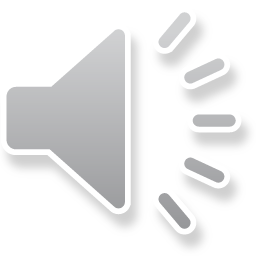 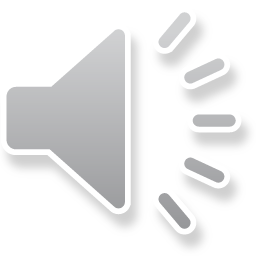 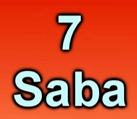 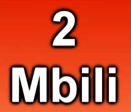 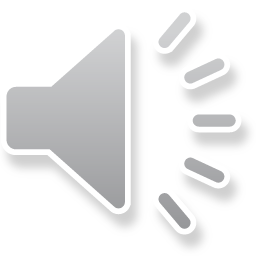 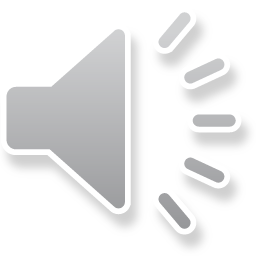 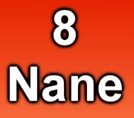 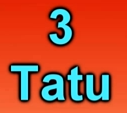 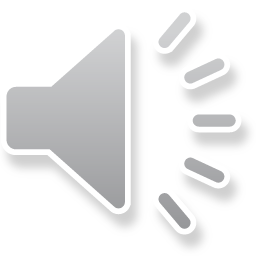 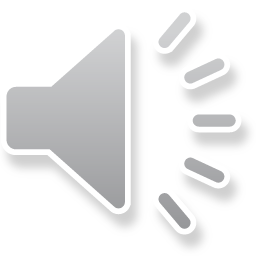 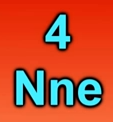 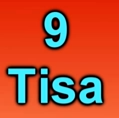 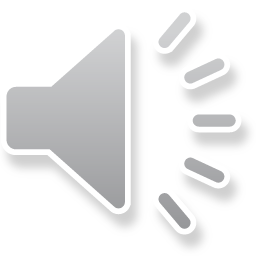 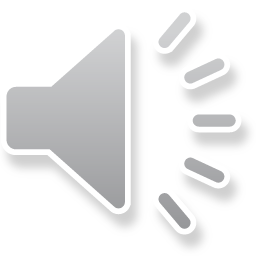 Backtostart
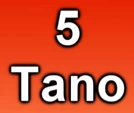 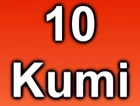 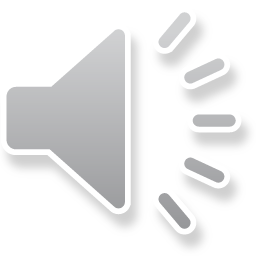 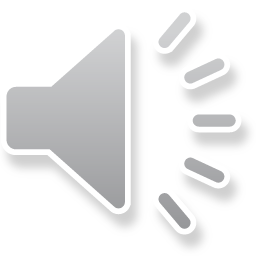